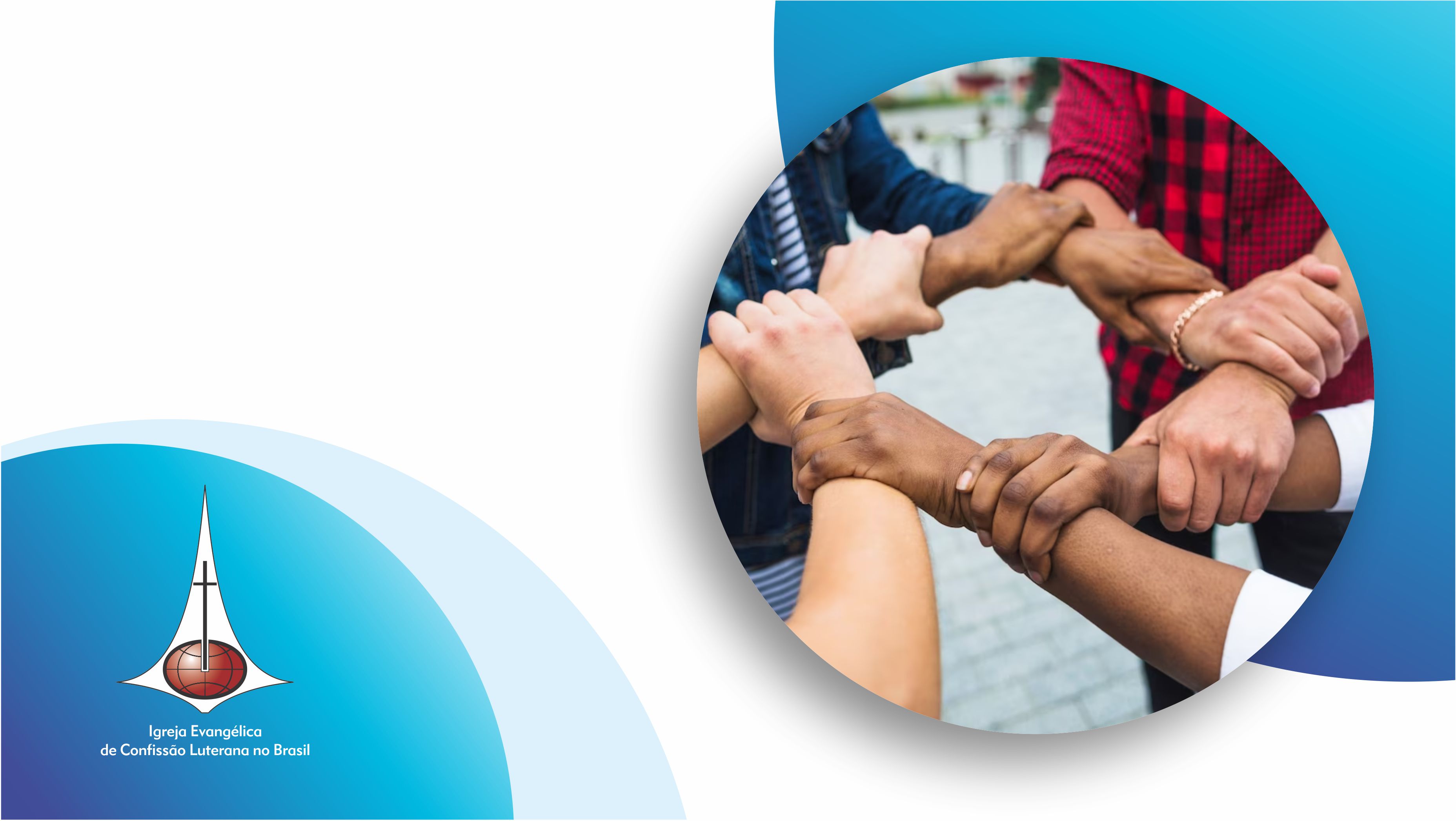 SERVIR PELA 
GRAÇA DE DEUS
Guia para o Presbitério
Unidade 1
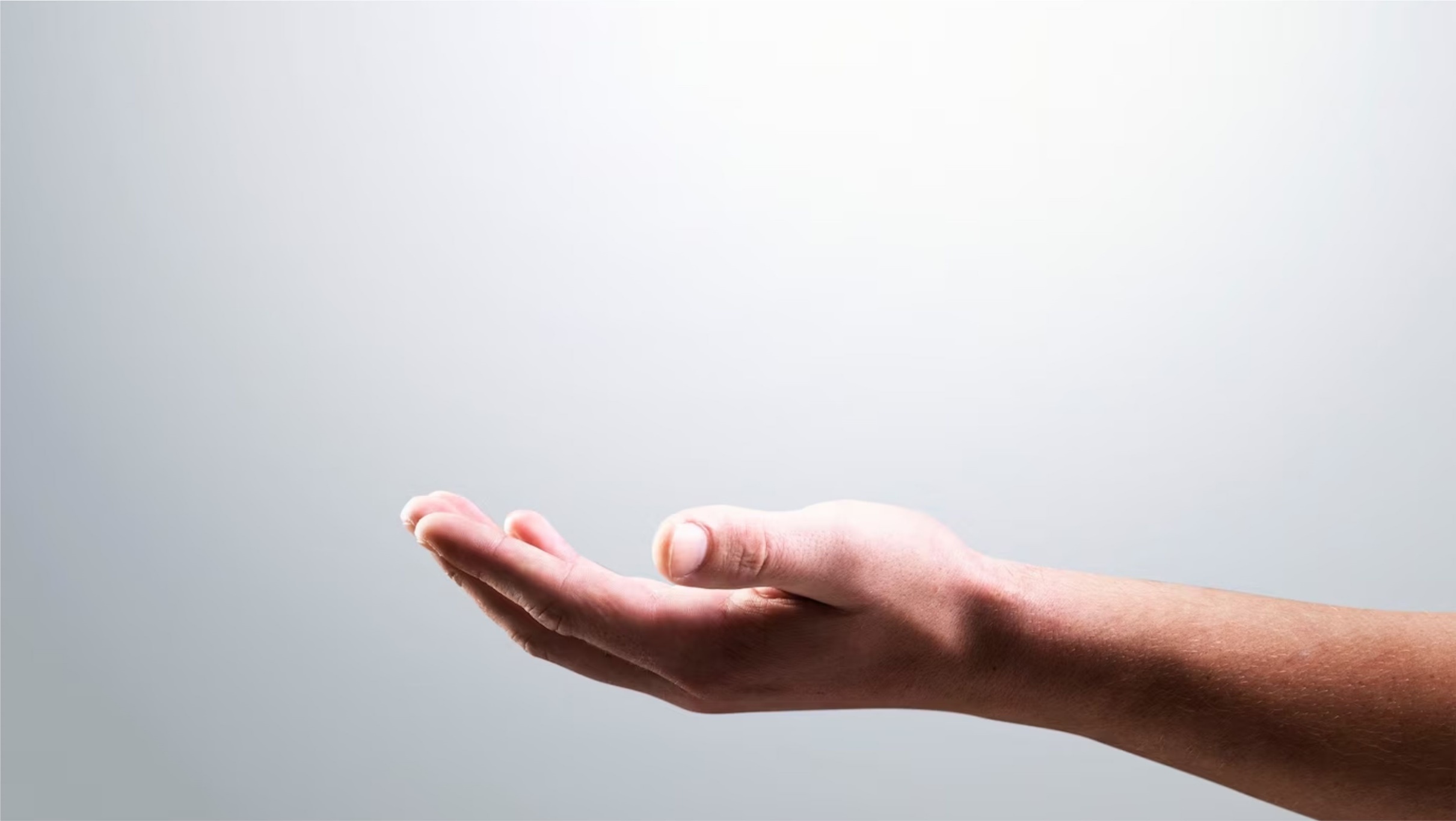 DEUS NOS INCLUI EM SEUS PROPÓSITOS

Deus não depende da pessoa humana para o que quer que seja. Mesmo assim, Ele chama pessoas para manifestar a sua vontade no mundo.
2
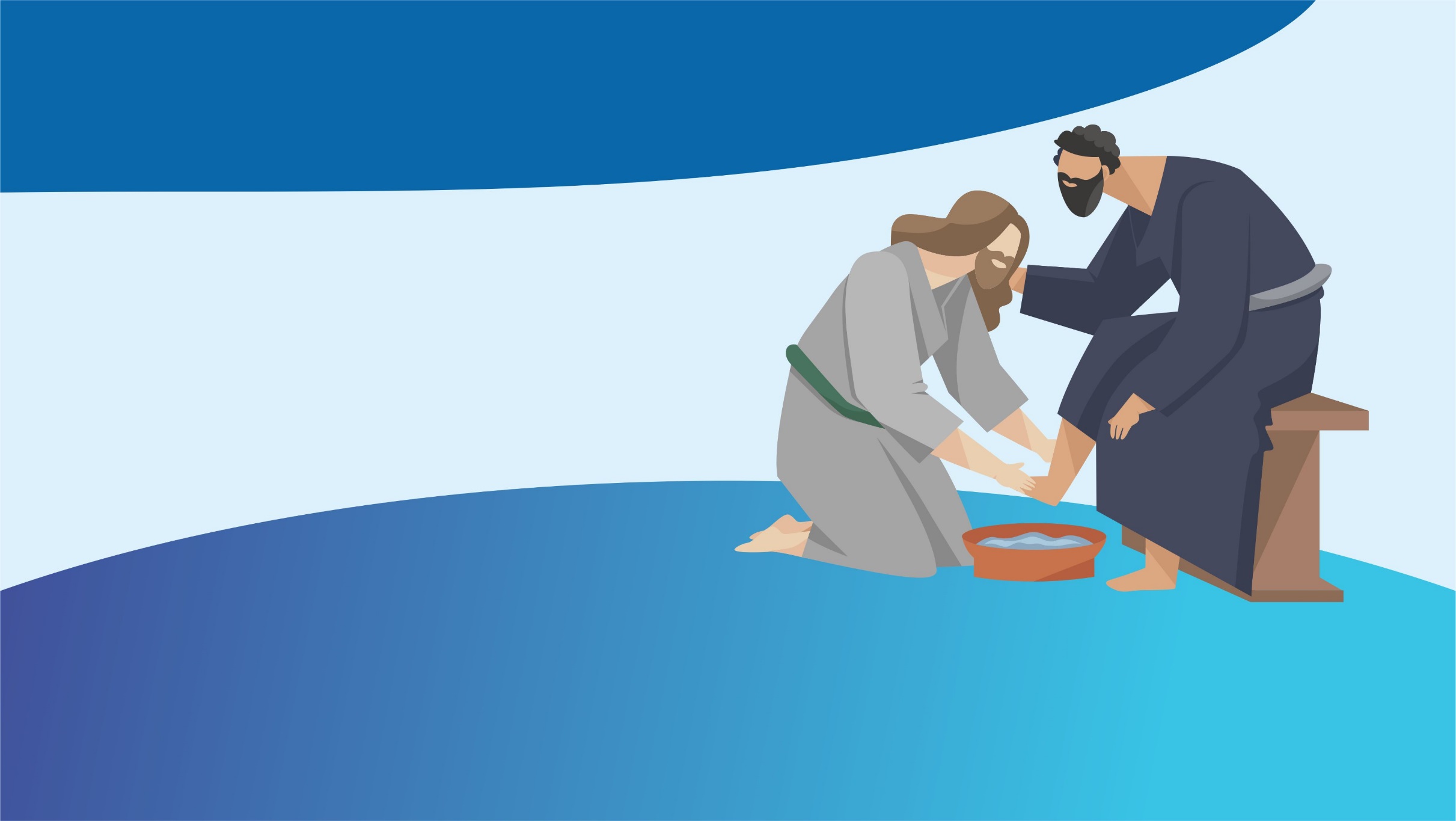 Chamadas e chamados para servir
No reino de Deus
se cresce para baixo
O exercício da liderança não está relacionado a privilégios, mas à disposição em servir.
3
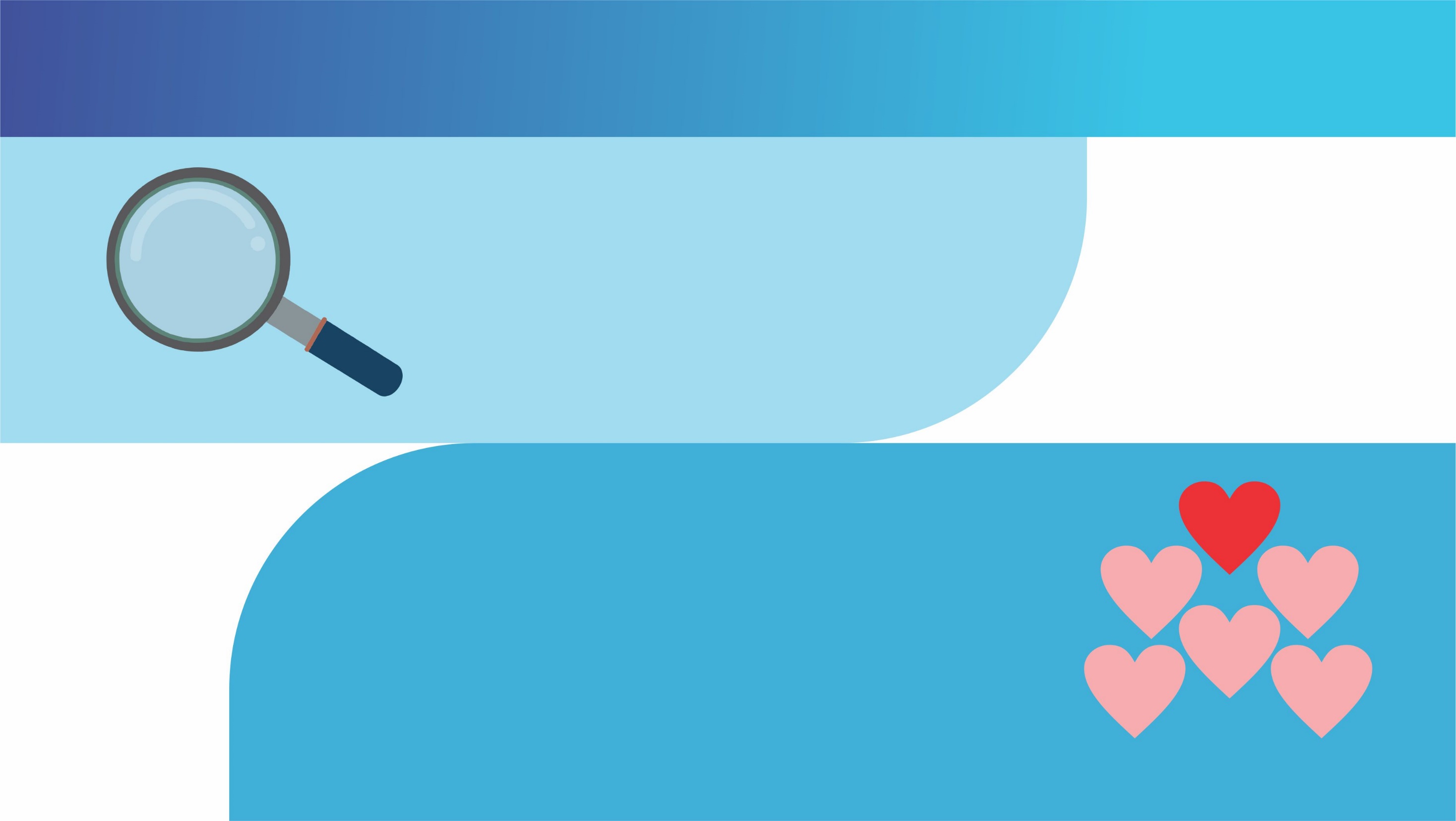 PASTOREAR DE BOA VONTADE
Perceber onde 
estão as aflições 
e as carências
Liderança é atividade 
a ser desenvolvida
de coração e com paixão
4
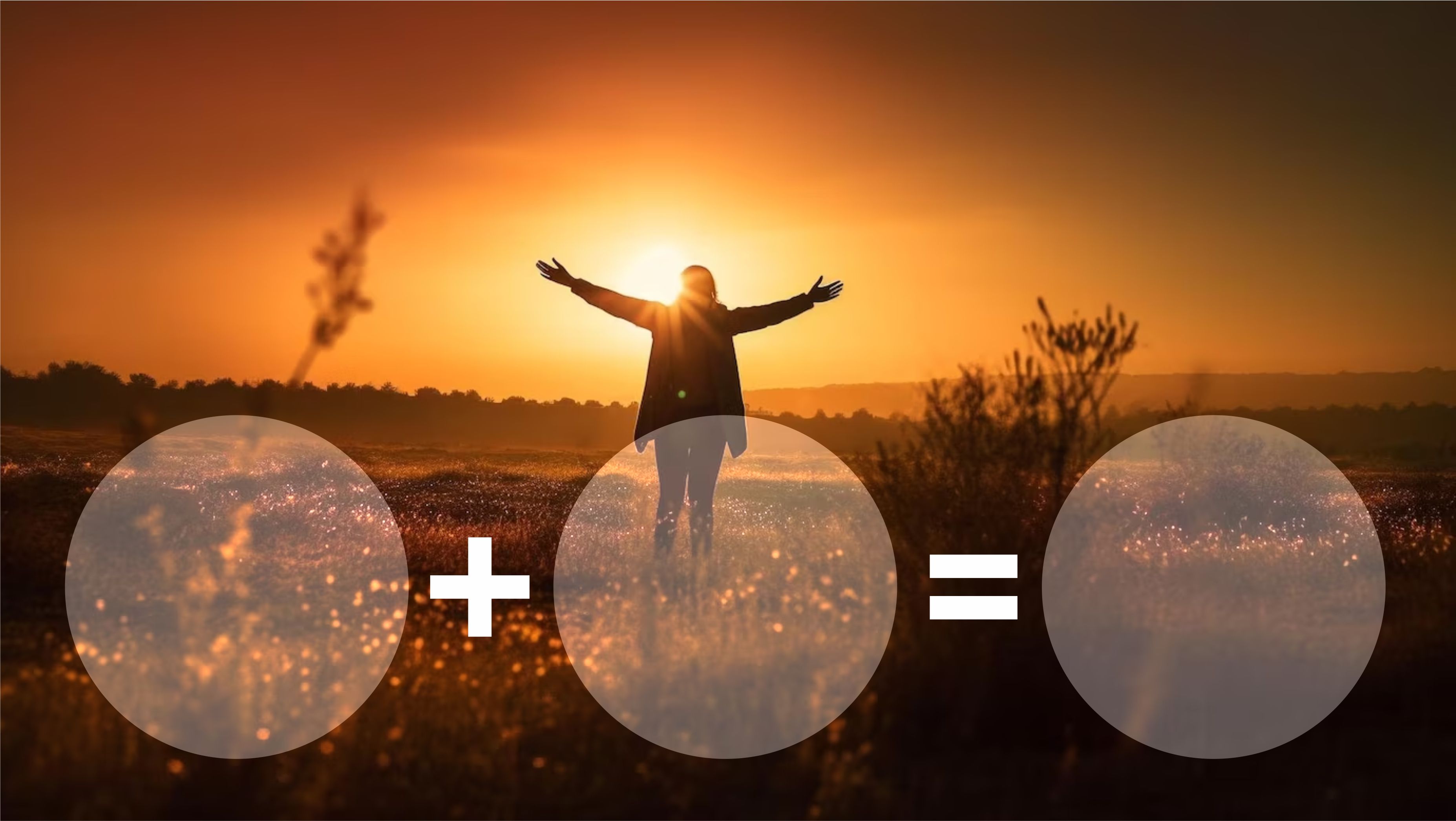 Perceber e reconhecer a ação 
de Deus em nossas vidas
PRESENTE             GRATIDÃO                SERVIR
5
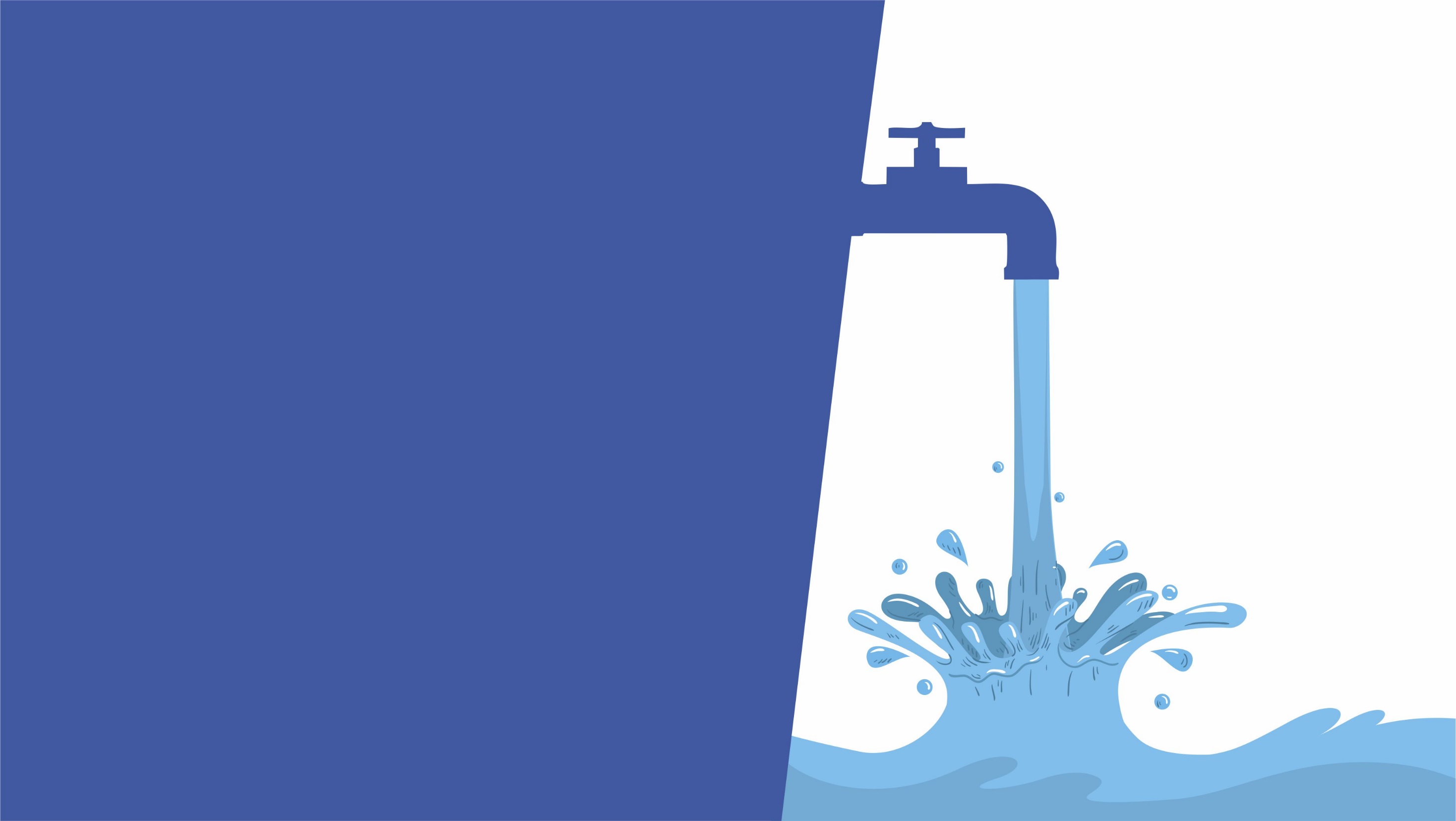 A FONTE
A vida cristã pode ser
comparada com uma 
caixa d'água.
Esta recebe da graça, 
do amor, da misericórdia
e do perdão de Deus. 
Por isso pode passar 
adiante aquilo que recebe.
6
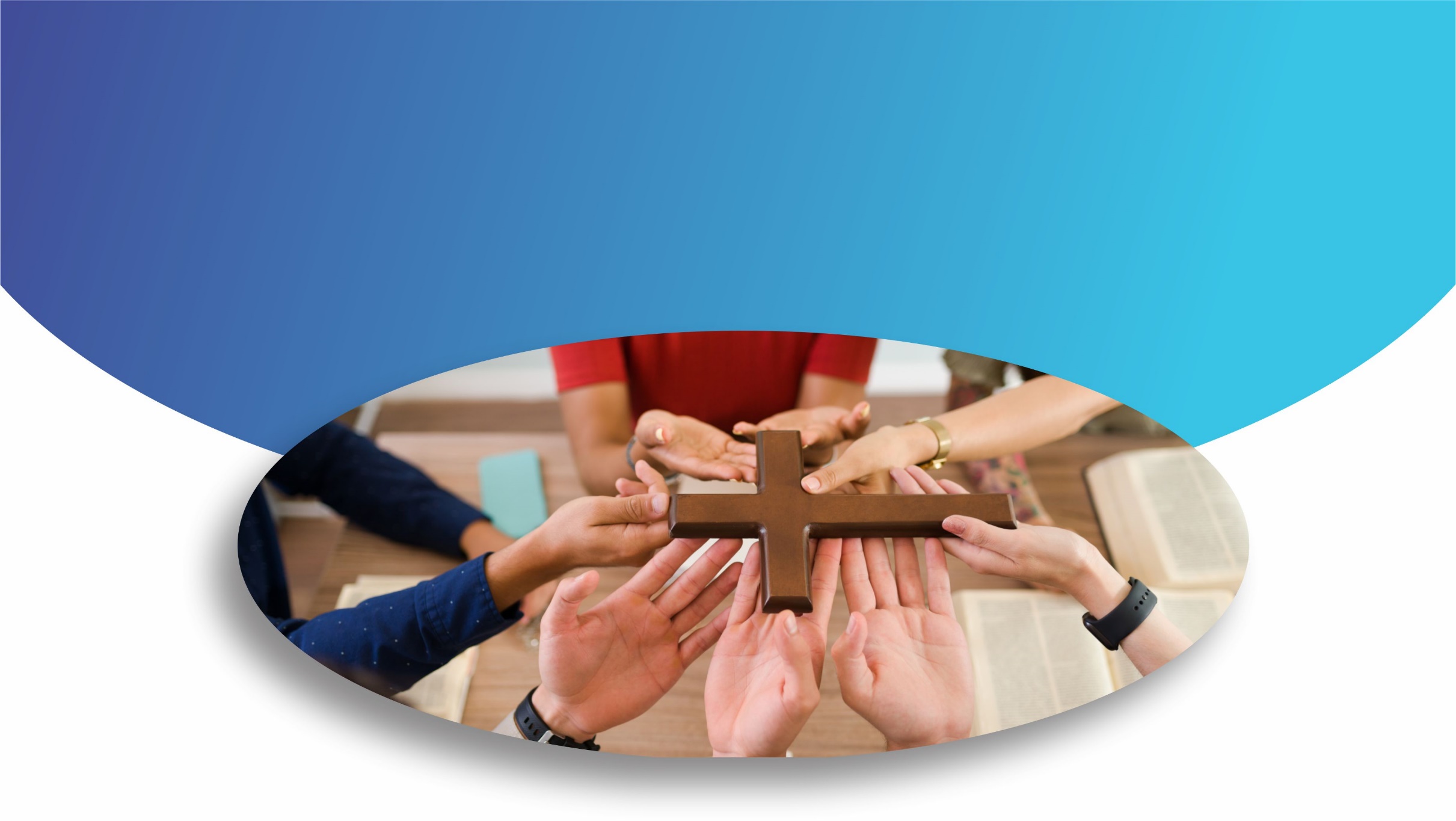 Com a força que Cristo dá

"Aprendi o segredo de me sentir contente em todo e qualquer lugar e em qualquer situação, quer esteja alimentado ou com fome, quer tenha muito ou tenha pouco. Com a força que Cristo dá, posso enfrentar qualquer situação.
(Filipenses 4.12b-13)
7
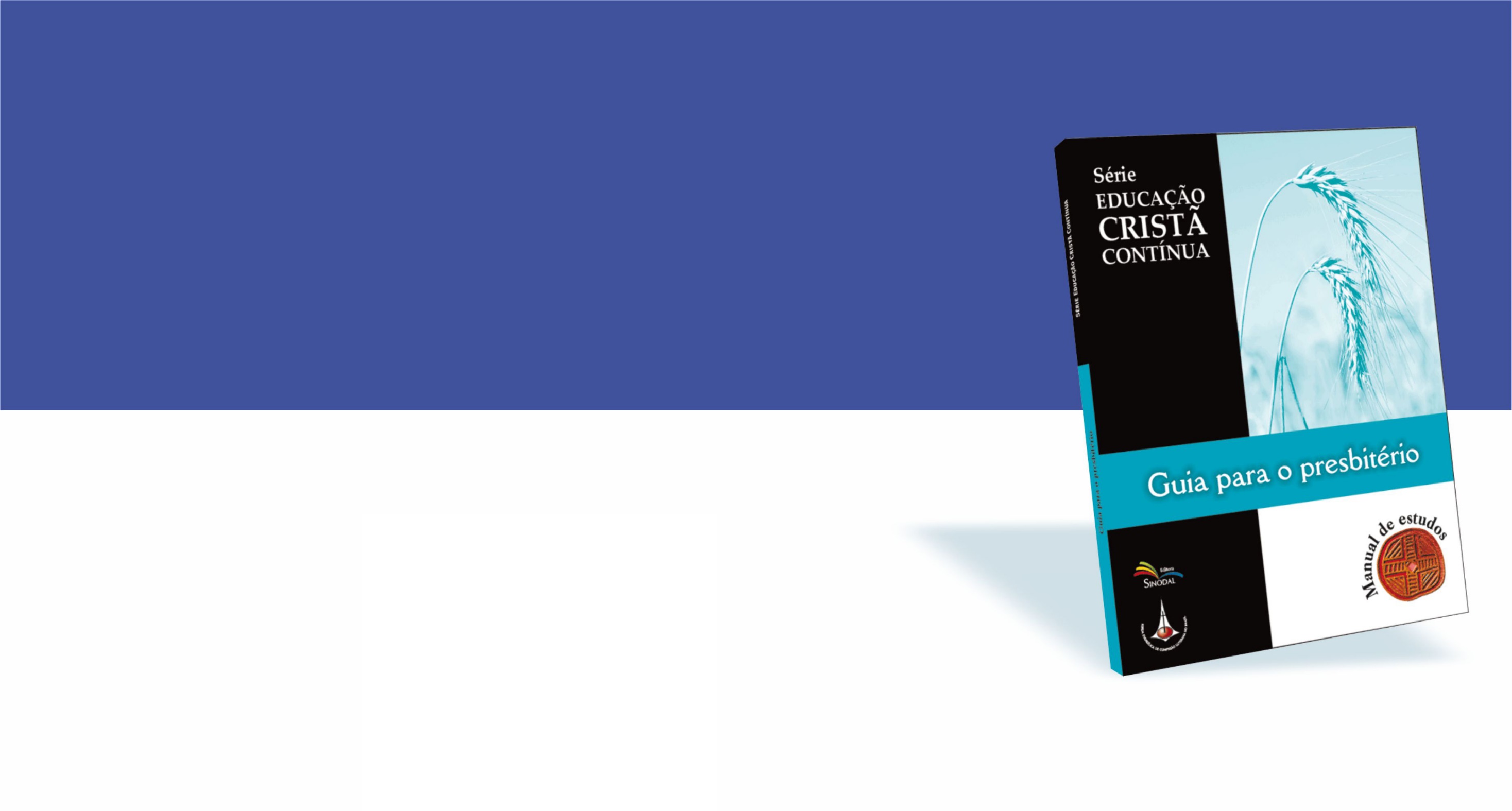 Esta e outras propostas metodológicas (PDF e PPT) são parte complementar e gratuita do Guia para o Presbitério da IECLB (Série Educação Cristã Contínua, Editora Sinodal, 2010). Elas podem ser acessadas no Portal Luterano por meio do link ou QR Code abaixo:
http://www.luterano.org.br/guia-para-o-presbiterio/
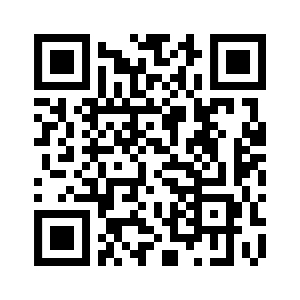 Imagens: www.freepik.com